管理学基础
13899836662
课程主要内容
管理学基础
计
划
职
能
管
理
学
相
关
知
识
认
识
管
理
组
织
职
能
领
导
职
能
控
制
职
能
1     认识管理
通过本专题学习，使大家明确管理与管理学，掌握管理职能、管理系统以及管理系统各构成要素，懂得管理理论的演变，从而对管理与管理学有一个概括的认识。
管理与管理职能
管理系统构成分析
管理理论的演变
1.1  管理与管理职能
通过本单元学习，使大家明确管理及其必要性、管理的属性，了解管理学的研究对象和内容、方法，掌握管理职能及其相互间的关系。
管理
管理学
管理职能分析
管理的必要性与重要性
管理的必要性
管理是共同劳动的产物
管理在社会化大生产条件下得到强化和发展
管理广泛应用于社会的一切领域
管理已成为现代社会极为重要的社会机能。
管理的重要性
管理是极为重要经济资源
管理是一切组织与个人事业成功的关键要素
管理的概念
关于管理
管理定义的多样性
对于什么是管理，到目前还没有统一的定论，仁者见仁、智者见智，众说纷纭。
主要的观点
决策说
过程说
协调说
艺术说
其他观点
管理的定义
定义
 管理就是通过计划、组织、领导和控制，协调以人为中心的组织资源与职能活动，以有效实现目标的社会活动。这一定义揭示了：
包括的含义
管理的目的
管理的手段
管理的本质
管理的对象
管理的性质
管理的属性
管理两重性原理
管理的两重性
管理的自然属性
管理的社会属性
了解管理两重性的意义
管理既是科学又是艺术
管理是一门科学
管理是一种艺术
管理是科学与艺术的结合              4
管理学研究对象和方法
管理学的研究对象
总体而言
管理学是研究管理活动过程及其规律的科学，是管理实践活动的科学总结。
具体而言
管理的原理
管理的功能
管理的主要方法、技术和手段
管理者与管理者群体
管理的环境
管理思想及实践的发展
管理的效果
管理学的研究方法
观察、总结的方法
观察管理活动，总结管理经验，上升为理论与方法
比较研究的方法
有比较，才会有鉴别。可以博采众长
历史研究的方法
案例分析的方法
试验研究的方法
管理学的基本研究内容
管理学 又叫管理学基础 、 管理学原理、管理学教程等等，在教学内容的安排上，一般分为两大部分：
基本理论（原理部分）
也叫管理原理，一般介绍管理的概念、特征，管理思想及管理学科的发展
具体内容（实务部分）
就管理学科研究的具体内容而言，有不同的观点，教材内容的安排上，也就有所不同。大致上有以下三种：
职能说观点——我们讲课中采用的观点
原理说观点
活动领域说观点
原理说观点的介绍
原理
是指某种运动的基本规律，某类实践的根本依据及准则，某门科学的基本理论等。
管理原理的构成
系统管理原理
人本管理原理
管理职能原理
科学管理原理
权变管理原理           9
活动领域说观点介绍
任何一个组织运营过程涉及到的活动，即管理学研究的内容，包括有：
经营管理
人力资源管理
财务管理
采购管理
生产管理
营销管理
设备管理，等等            4
管理职能的含义和观点
管理职能的含义
管理职能是指管理者实施管理的功能或程序。即管理者在实施管理中所体现出的具体作用及实施程序或过程。
关于管理职能
三职能说
四职能说
五职能说
其他观点
四大管理职能简介
计划职能
是指管理者为实现组织目标对工作所进行的筹划活动。
组织职能
是管理者为实现组织目标而建立与协调组织结构的工作过程。
领导职能
是指管理者指挥、激励下级，以有效实现组织目标的行为。
控制职能
是指管理者为保证实际工作与目标一致而进行的活动。
正确处理各管理职能的关系
要正确理解各管理职能之间的关系
管理各个职能在时间上是按顺序履行的，但在空间上可以相互融合、相互交叉
要正确处理管理职能的普遍性与差异性
普遍性
差异性                 3
1.2      管理系统分析
通过本单元学习，使大家明确管理系统及其构成，掌握管理系统各构成要素的基本概念和具体内容。
管理系统概述
管理系统构成分析
管理系统的概念
管理系统
系统和体系
管理系统
是指由相互联系、相互作用的若干要素或子系统按照管理的整体功能和目标结合而成的有机整体。
关于管理系统的理解
管理系统是由若干要素构成
管理系统是一个层次结构
管理系统是整体的，发挥着整体功能
管理系统的构成    15
管理系统包括：管理目标；管理主体；管理对象；管理媒介；管理环境。如下图所示：
管理系统构成分析
前面讲到：管理系统包括管理的目标、主体、对象、环境、媒介等等，概括起来，我们从以下三个方面来了解管理系统的构成：
管理主体—管理者
管理客体—管理对象与管理环境
管理媒体—管理机制与管理方法
管理主体分析
管理主体及其特点
管理主体
是指在组织中负责设计、组织和实施管理活动的各种参与者。包括管理者和管理机构。我们研究的是管理者。
管理主体的特点
管理主体的层次性
管理主体的部门性
管理主体的全员性
管理者的类型
管理者素质分析
管理者的类型
管理者素质分析
管理者素质
是指管理者的与管理相关的内在基本属性与质量。管理者的素质主要表现为品德、知识、技能、能力与身心条件。
管理者素质的构成
管理者的基本素质
现代管理者素质的核心—创新
管理者的技能
管理者情商
管理者的基本素质
现代管理者素质的核心—创新
创新是现代管理者素质的核心
创新素质主要体现：
21
管理者的技能
不同层次管理者的技能要求
这四种技能是任何管理者来说都是应当具备的，但不同层次的管理者对管理技能的需要存在着差异：
              21
管理者情商
管理情商的含义
智商
情商
与智商相对应的概念，用来表示人的感知、调控与处理情感能力的尺度或衡量指标。
管理者情商的作用
第一，使管理者正确认知和调控自己，保持正常的情绪；第二，能够自我激励，增强自信，为管理与创新提供不竭动力；第三，感知并有效影响他人的情感，促进群体和谐，为组织的奋斗持续提供动力。
管理者情商的构成要素
包括：自我感知、自我调控、自我激励、感知他人、激励他人、情感融通等                      18
管理客体分析
管理对象分析
管理对象的内涵和外延
内涵：管理者为实现管理目标，通过管理行为作用其上的客体
外延：管理的对象外延即管理对象内容的分析应包括管理对象的载体及管理对象的构成要素
管理对象载体—组织
管理对象的组成  
管理环境分析
社会组织及其特点
社会组织
社会组织是指为实现特定目的，完成特定任务以一定的权责关系组合在一起的人群的集合体。
社会组织的特点
必须有共同的目标和任务
必须有明确的分工和协作
必须有一定的框架和相对稳定的规则
社会组织关注的要点
社会组织的分类
社会组织内部的单位或部门                     27
社会组织的分类
按组织的目标分类
分为：公共组织和非公共组织
按组织的形成方式分类
分为：正式组织和非正式组织
按组织的社会功能分类
分为：经济组织、政治组织、宗教组织、文化组织、军事组织、其他组织
按组织成员的受益程度分类
分为：互利性组织、营利性组织、服务性组织、公益性组织
按组织对成员的控制方式分类
分为：强制性组织、功利性组织、规范性组织             28
管理对象的组成
组织资源或要素
人员
资金
物资设备
时间
信息
技术
组织职能活动
不同的组织，其职能活动是不同的             27
管理环境分析
管理环境
环境及其特点
环境是指影响、制约人类生产和生活的一切的力量和因素。其特点包括：
      强制性、不确定性、动态性、复杂性等。
管理环境的含义
是指存在于社会组织内部和外部的，影响组织管理实施和管理效果的各种力量、条件和因素的总和。
管理环境的分类和构成
环境管理
管理环境的分类
内部环境
又叫内部条件，主要是指社会组织履行基本职能所需要的各种内部资源与条件，还包括人员的社会心理因素、组织文化因素等等。
外部环境
是指组织外部存在的影响组织管理与运作的各种自然的和社会的条件与因素（或力量）。
宏观环境
又叫一般环境、总体环境、间接环境
微观环境
又叫作业环境、个体环境、直接环境等等
管理的外部环境的构成
微观环境的构成
六种因素说
企业本身
顾客
供应商
营销中介
竞争者
公众
五力模型观
宏观环境的构成
四因素说--PEST模型
政治法律（P）
经济因素（E）
社会文化环境（S）
科学技术环境（T）
六因素说
除了上述的四种因素，再加上两种环境因素，即：人口因素和自然因素               31
组织管理与环境的关系
总体而言
组织管理与所处环境之间存在着相互依存、相互影响的关系。环境决定组织管理，组织管理反作用于环境。
具体而言
组织管理与环境之间的关系表现为：
对应关系
交换关系
影响关系
环境管理
环境管理
是指管理者主动地了解、把握环境变化及其对组织的影响，使组织能动地适应环境，谋求内部管理与外部环境变化动态平衡的活动过程。
如何实施环境管理
了解与认识环境
分析与评估环境
能动地适应环境               18
管理机制分析
管理机制的含义与特征
管理机制的含义
机制
机器的构造及其工作原理。
管理机制
是指管理系统的机构及其运行原理
管理机制的特征
包括有：内在性、系统性、客观性、自动性、稳定性、可调性等
管理机制的形成与价值
管理机制的构成与类型
管理机制的形成
管理机制是由管理方式不断发展演进而来的
管理机制的形成过程是一个由主观到客观的过程
管理机制的形成过程是一个由“人治”到“法治”最终到“机治”的过程
（见教材第24页 图1-3）
管理机制的应用价值
何谓价值
管理机制的现实应用价值
管理机制决定管理行为以及管理效果
管理机制是加强科学管理的依据
管理机制的转换与创新是组织改革的核心      36
管理机制的构成
管理机制以客观规律为依据（依据）
管理机制以管理结构为基础和载体（基础）
管理结构
管理结构的组成
一个组织的管理结构主要包括以下方面：(1)组织功能与目标； (2)组织的基本构成方式； (3)组织结构； (4)环境结构。
管理机制由若干子机制有机组合而成（类型）
管理机制的本质是管理系统的内在联系、功能及运行原理（本质）
管理机制的类型（子机制）
运行机制
涵义
特点—普遍性
动力机制
涵义
组成
约束机制
涵义
组成
动力机制主要组成
约束机制的组成
权力约束
利益约束
责任约束
社会心理约束
管理方法及其分类
管理方法
是指管理者为实现组织目标，组织和协调管理要素的工作方式、途径和手段。
管理方法的分类
包括有（1）按作用的原理划分；（2）按方法的定量化程度划分；（3）按所运用技术的性质划分，等等
管理方法现代化
实现管理方法的科学化
实现管理方法的最优化
实现管理方法的文明化
实现管理手段的现代化
四大常用管理方法的比较
管理方法的完善与有效应用
加强管理方法的科学依据
要弄清楚管理方法的性质和特点
研究管理者与管理对象的性质与特点，提高针对性
了解与掌握管理环境因素，采取适宜的管理方法
注意管理方法的综合运用       3
1.3   管理理论的演变
通过本单元学习，使大家明确管理理论产生与形成的阶段划分，掌握管理理论的发展简史。
管理理论产生与形成阶段的划分
古典管理理论
行为科学理论  
现代管理理论
管理实践、管理思想与管理理论
管理是共同劳动的产物，有集体协作劳动的地方，就有管理活动。在漫长而重复的管理活动实践中，管理思想逐步形成。随着社会生产力的发展，人们将各种
    管理思想加以归纳总结，形成了
    管理理论。人们运用管理
    理论去指导管理实践，
    以期取得管理效果，
    并在管理实践中修正
    和完善着管理理论。
    三者的关系如图示：
管理实践
运用
产生
验证
影响
系统化
管理思想
管理理论
反映
管理理论形成阶段的划分
19世纪末20世纪初的泰罗科学管理的出现，是管理理论（管理学）形成的标志，将这个管理理论的形成区分为两个大的时期若干个阶段
管理理论形成前时期的阶段划分
早期的管理实践与管理思想阶段
管理理论的萌芽阶段
管理理论形成后时期的阶段划分
古典管理理论阶段
行为科学理论阶段
现代管理理论阶段                    46
古典管理理论
古典管理理论阶段时间划分
古典管理理论产生发展于19世纪末20世纪初
古典管理理论产生的背景
自由资本主义过渡到垄断资本主义
两权分离的出现
职业管理者出现，朴素管理思想系统化、科学化
古典管理理论的主要代表人物及其观点
泰罗的科学管理
泰罗其人
泰罗科学管理的主要观点
劳动方法的标准化
工时研究与工作定额
科学挑选与培训工人
实行差别计件工资制
管理职能与作业职能分离 
实行“例外原则”
强调科学管理的核心就是“一场彻底的心理革命”
 对泰罗制的评价
法约尔的管理过程理论
法约尔其人
法约尔的主要管理思想与贡献
企业经营活动有六项不同活动，称为六大经营职能。即：技术活动、商业活动、财务活动、安全活动、会计活动、管理活动
最早提出管理的五要素即五职能
  即计划、组织、指挥、协调和控制
系统地总结了企业管理的14项原则
重视对组织理论（即等级链）的研究
重视管理者的素质与训练
韦伯的组织管理理论
韦伯其人
韦伯组织管理理论主要观点
权力与权威是一切社会组织形成的基础 
法定的权力
传统的权力
超凡的权力
理想的行政组织体系
提出理想的行政组织体系
说明了理想的行政组织的特点                   46
梅奥与霍桑试验
梅奥其人
梅奥(1880—1949)，美国人，是美国哈佛大学的心理学教授。1927年，梅奥应邀参加并指导在芝加哥西方电气公司霍桑工厂进行有关科学管理的试验，研究工作环境、物质条件与劳动生产率的关系，通常称“霍桑试验”。试验结果表明，生产率提高的原因不在于工作条件的变化，而在于人的因素；生产不仅受物理、生理因素的影响，而且受社会环境、社会心理因素的影响。
霍桑试验简介
梅奥的人际关系理论的主要观点
梅奥认为企业中的人首先是“社会人”，即人是社会动物，而不是早期科学管理理论所描述的“经济人”
生产效率主要取决于职工的工作态度和人们的相互关系。工人的“士气”是调动人积极性的关键因素
重视“非正式组织”的存在和作用
有关行为科学的理论
行为科学理论的形成
1947年在美国芝加哥召开的一次跨学科会议上，首先提出了行为科学这一名称，由此进一步形成和完善了行为科学理论；60年代，为了更准确地描述，出现了组织行为学这一名称，专指管理学中的行为科学。
行为科学理论研究的内容
有关个体行为的理论
包括有：（1）有关人的需要、动机和激励理论；（2）有关企业中的人性假设理论
有关团体行为的理论
包括：团体动力、信息交流、团体及其成员相关关系的研究等
有关组织行为的理论
包括：领导理论、组织变革与发展理论等                 46
现代管理理论发展概述
现代管理理论产生与发展的时间
现代管理理论产生发展于20世纪40年代末至70年代末，是管理思想最活跃、管理理论发展最快的的一段时间。
现代管理理论发展的背景
一是生产方式发生巨大变化；二是科学技术空前发展；三是越来越重视人的因素。
现代管理理论发展的脉络
管理理论分散化趋势
管理理论集中化趋势
现代管理理论的新发展
管理理论的分散化趋势
管理理论分散化趋势的时间
现代管理发展阶段起始于管理科学在第二次世界大战后的崛起，20世纪50年代进入管理理论研究的“丛林”时期，表现出一种分散化趋势。
管理理论丛林的出现
进入20世纪50年代，现代管理思想的发展异常活跃，众多的学者，从不同的角度永不同的方法研究管理问题，各树一帜，建立了许多管理理论学派，形成了管理理论研究的分散化趋势。美国管理学者孔茨和奥唐奈将这种现象称为“管理理论丛林”。主要的学派及其观点是：
管理理论的主要学派及其观点
管理理论的集中化趋势
管理理论的集中化趋势的时间
针对管理学派林立、众说纷纭的状况，从20世纪60年代开始，管理学界出现了一种寻求管理理论统一或集中的倾向，力求建立公认的、普遍适用的管理理论。
管理理论集中化的表现
系统管理理论
权变管理理论
系统管理理论
系统管理理论的出现
系统管理学派盛行于20世纪60年代。代表人物为美国管理学者卡斯特、罗森茨韦克和约翰逊。卡斯特的代表作为《系统理论和管理》。系统管理学说的基础是普通系统论
系统论的主要思想
系统是由相互联系的要素构成的
系统的整体性
系统的等级性
卡斯特等人的系统学说
系统哲学
强调系统是一种有组织的或综合的整体，强调各个组成部分之间的关系。
系统管理
把企业作为一个系统进行设计与经营，使企业的各部分、各种资源，按照系统的要求进行组织的运行。
系统分析
确定有关变量，分析和综合各种因素，确定最有的解决方法和行动计划。            59
权变管理理论
权变管理理论的出现
出现的背景
一方面，企业面临着瞬息万变的外部环境，环境的不确定性与企业经营的风险与日俱增；另一方面，企业内部生产经营、管理、技术等也更加复杂
出现的时间
20世纪70年代开始形成、发展起来的。
卢桑斯的权变管理学说
基本思路是：先确定有关的环境条件，然后根据权变关系的理论，求得与之相应的管理观念和技术，以最有效地实现管理目标。他提出一个观念性的结构，并用矩阵图来加以表示。这一结构由环境、管理观念与技术、它们两者之间的权变关系等三部分组成。         56
现代管理思想的新发展
现代管理思想产生背景
进入20世纪80年代，随着社会、经济、文化的迅速发展，特别是信息技术的发展与知识经济的出现，世界形势发生了极为深刻的变化。面对信息化、经济全球化、区域经济一体化等新的形势，企业之间竞争加剧，联系增强，管理出现了深刻的变化与全新的格局。
现代管理思想的新发展
战略管理理论
企业再造理论
学习型组织理论
其他
本部分作业
名词解释
管理、管理系统、管理职能、管理机制
问答题
说明管理系统的构成
阐述管理职能的内容
分析管理机制及其组成
说明管理理论的演变
本部分结束
谢谢听讲！
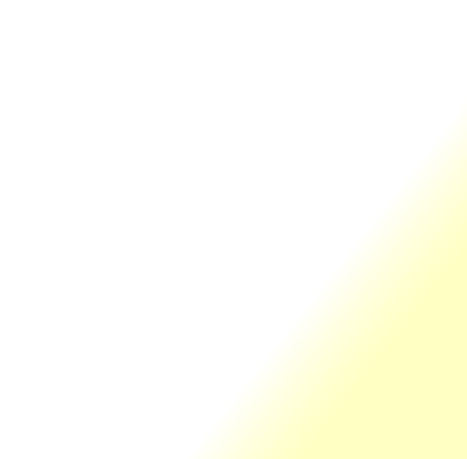 忧国忘家，捐躯济难，忠臣之志也。—三国·曹植《求自诚表》。五月-20五月-20Wednesday, May 13, 2020
墨守成规，四平八稳，优柔寡断，畏首畏尾，不是企业家的气质。。15:08:5515:08:5515:085/13/2020 3:08:55 PM
心境，是一种情感状况，领有了好心情，也就拥有了，继而占有了年青跟健康。就拥有了对将来生活的憧憬，充斥等待，让咱们拥有一份善意情吧，由于生涯着就是荣幸和快活。。五月-2015:08:5515:08May-2013-May-20
帮别人的事做完就忘记，别人为自己做的事时时记着，哪怕这个人只有那么一次好，他也是曾经赞助过你的人。。15:08:5515:08:5515:08Wednesday, May 13, 2020
每个人都是自己命运的建筑师。。五月-20五月-2015:08:5515:08:55May 13, 2020
沙漠里的脚印很快就消逝了。一支支奋进歌却在跋涉者的心中长久激荡。。2020-05-133:08 下午五月-20五月-20
君子务本，本立而道生。—《论语》。13 五月 20203:08:55 下午15:08:55五月-20
人生成功的秘诀是当好机会来临时，立刻抓住它。。五月 203:08 下午五月-2015:08May 13, 2020
所谓企业管理就是解决一连串关系密切的问题，必须有系统地予以解决，否则将会造成损失。。2020-05-13 15:08:5515:08:5513 May 2020
经理人员的任务则在于知人善任，提供企业一个平衡密合的工作组织。。3:08:55 下午3:08 下午15:08:55五月-20
对新的对象务必创出全新的概念。。五月-20五月-2015:0815:08:5515:08:55May-20
安全工作是头等大事。。2020-05-13 15:08:55Wednesday, May 13, 2020
位卑未敢忘忧国。陆游。五月-202020-05-13 15:08:55五月-20
谢谢各位！